Урок математики в 4 классе
Составление  уравнений 
по данному   условию,  по схеме

Учитель начальных классов МОУ СОШ № 2
 п. Чернышевск   Ягодко Л.И.
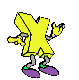 Верно ли утверждение, что корни уравнений одинаковы?
1) х∙(35+4) =234              2) х∙(34+5)=210+24
 

    3) х∙(30+9) =200+34        4) (29+9)∙х=234
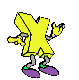 Верно ли утверждение, что корни уравнений одинаковы?
1) х∙(35+4) =234              2) х∙(34+5)=210+24
        х∙39=234                          х∙39=234
 

     3) х∙(30+9) =200+34       4)(29+9)∙х=234
         х∙39=234                          38∙х=234
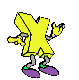 Найди  уравнения
49 + 9= 58
У ● 4
37 + У = 40
72: У = 9
Х : 5
Х :  9 = 7
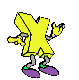 40∙х=28∙20
40∙х=560
х=560:40
х=14
40∙14=28∙20
 560=560
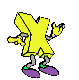 1) 1020-х=985        
    х+985=1020          
    985+х=1020

     х=35
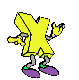 2) х+18=28+32      28+32-х=18      
    18+х=32+28       32+28-х=18
    18+х=28+32      (18+х)-32=28
    х+18=32+28      (18+х)-28=32

     х=42
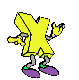 3)х+78+23=134      134-(х+78)=23   
   78+23+х=134       134-(х+23)=78
   134-78-х=23   
   134-23-х=78

    х=33
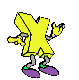 №3. Дано предложение: «Число 260 уменьшили на несколько единиц и получили 232». Выбери запись этого предложения уравнением.
260-х=232
Х-260=232
 232+х=260
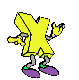 №3. Дано предложение: «Число 260 уменьшили на несколько единиц и получили 232». Выбери запись этого предложения уравнением.
260-х=232
Х-260=232
 232+х=260
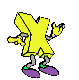 №5. Выбери уравнение, корень которого равен 100.
х:10=1000
200∙х=20∙100
(220+122)+х=442
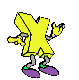 №5. Выбери уравнение, корень которого равен 100.
х:10=1000
200∙х=20∙100
(220+122)+х=442
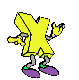 № 9. Выбери уравнение, которое соответствует схеме.
2160
 	Х                    540
1)х-540=2160
2)540+х=2160
3)540∙х=2160
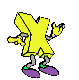 № 9. Выбери уравнение, которое соответствует схеме.
2160
 	Х                    540
1)х-540=2160
2)540+х=2160
3)540∙х=2160
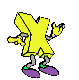 Молодцы!
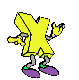